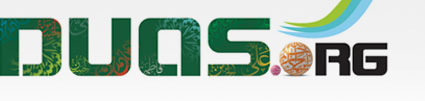 دُعاءُ المجير
Dua’a al-Mujeer
(Arabic text along with English Translation and Transliteration)
For any errors / comments please write to: duas.org@gmail.com 
Kindly recite Sūrat al-Fātiḥah for Marhumeen of all those who have worked towards making this small work possible.
Merits of Dua’a al-Mujeer
Du`a al-Mujeer is a du`a (including) sublime (contents which has been) quoted from the Prophet (s). Angel Gabriel brought it (from the Heaven to the Prophet (s) while he was saying prayer at Abraham's Station (Maqam Ibrahim). Shaykh Kaf`ami (r.a) has cited this du`a in (both of) his books al-Balad al-Amin and al-Misbah, and has mentioned its rewards in the annotation;
among them is "Whoever recites this du`a during the days of bright nights of Ramadan (13th, 14th & 15th), all his sins will be forgiven, even though their numbers amount the number of the rain droplets, tree leaves and desert sands. It is effective for curing the ill, getting out of debts, achieving richness, and relieving the sorrow.
دُعاءُ المجير
Dua’a al-Mujeer
اَللَّهُمَّ صَلِّ عَلَى مُحَمَّدٍ وَ آلِ مُحَمَّد
O' Allāh send Your blessings on Muhammad
and the family of Muhammad.
allahumma salli `ala muhammadin wa ali muhammadin
دُعاءُ المجير
Dua’a al-Mujeer
بِسْمِ ٱللَّـهِ ٱلرَّحْمَـٰنِ ٱلرَّحِيمِ
In the Name of Allāh, 
the All-beneficent, the All-merciful.
bi-smi llahi r-rahmani r-rahimi
دُعاءُ المجير
Dua’a al-Mujeer
سُبْحَانَكَ يَا اللَّهُ
Glory be to You. O Allāh!
subhanaka ya allahu
دُعاءُ المجير
Dua’a al-Mujeer
تَعَالَيْتَ يَا رَحْمٰنُ
Exalted are You. O Beneficent!
ta`alayta ya rahmanu
دُعاءُ المجير
Dua’a al-Mujeer
اجِرْنَا مِنَ ٱلنَّارِ يَا مُجِيرُ
Keep us safe from the everlasting fire 
O Giver of Refuge!
ajirna mina alnnari ya mujiru
دُعاءُ المجير
Dua’a al-Mujeer
سُبْحَانَكَ يَا رَحِيمُ
Glory be to You. O Merciful!
subhanaka ya rahimu
دُعاءُ المجير
Dua’a al-Mujeer
تَعَالَيْتَ يَا كَرِيمُ
Exalted are You. O Generous!
ta`alayta ya karimu
دُعاءُ المجير
Dua’a al-Mujeer
اجِرْنَا مِنَ ٱلنَّارِ يَا مُجِيرُ
Keep us safe from the everlasting fire 
O Giver of Refuge!
ajirna mina alnnari ya mujir
دُعاءُ المجير
Dua’a al-Mujeer
سُبْحَانَكَ يَا مَلِكُ
Glory be to You. O Sovereign!
subhanaka ya maliku
دُعاءُ المجير
Dua’a al-Mujeer
تَعَالَيْتَ يَا مَالِكُ
Exalted are You. O Master!
ta`alayta ya maliku
دُعاءُ المجير
Dua’a al-Mujeer
اجِرْنَا مِنَ ٱلنَّارِ يَا مُجِيرُ
Keep us safe from the everlasting fire 
O Giver of Refuge!
ajirna mina alnnari ya mujiru
دُعاءُ المجير
Dua’a al-Mujeer
سُبْحَانَكَ يَا قُدُّوسُ
Glory be to You. O Holy!
subhanaka ya quddusu
دُعاءُ المجير
Dua’a al-Mujeer
تَعَالَيْتَ يَا سَلاَمُ
Exalted are You. O Peace!
ta`alayta ya salamu
دُعاءُ المجير
Dua’a al-Mujeer
اجِرْنَا مِنَ ٱلنَّارِ يَا مُجِيرُ
Keep us safe from the everlasting fire 
O Giver of Refuge!
ajirna mina alnnari ya mujiru
دُعاءُ المجير
Dua’a al-Mujeer
سُبْحَانَكَ يَا مُؤْمِنُ
Glory be to You. O Source of security!
subhanaka ya mu'minu
دُعاءُ المجير
Dua’a al-Mujeer
تَعَالَيْتَ يَا مُهَيْمِنُ
Exalted are You. O Loving Protector!
ta`alayta ya muhayminu
دُعاءُ المجير
Dua’a al-Mujeer
اجِرْنَا مِنَ ٱلنَّارِ يَا مُجِيرُ
Keep us safe from the everlasting fire 
O Giver of Refuge!
ajirna mina alnnari ya mujiru
دُعاءُ المجير
Dua’a al-Mujeer
سُبْحَانَكَ يَا عَزِيزُ
Glory be to You. O Glorious!
subhanaka ya `azizu
دُعاءُ المجير
Dua’a al-Mujeer
تَعَالَيْتَ يَا جَبَّارُ
Exalted are You. O Omnipotent!
ta`alayta ya jabbaru
دُعاءُ المجير
Dua’a al-Mujeer
اجِرْنَا مِنَ ٱلنَّارِ يَا مُجِيرُ
Keep us safe from the everlasting fire 
O Giver of Refuge!
ajirna mina alnnari ya mujiru
دُعاءُ المجير
Dua’a al-Mujeer
سُبْحَانَكَ يَا مُتَكَبِّرُ
Glory be to You. O Proud!
subhanaka ya mutakabbiru
دُعاءُ المجير
Dua’a al-Mujeer
تَعَالَيْتَ يَا مُتَجَبِّرُ
Exalted are You. O Dominant Helper!
ta`alayta ya mutajabbiru
دُعاءُ المجير
Dua’a al-Mujeer
اجِرْنَا مِنَ ٱلنَّارِ يَا مُجِيرُ
Keep us safe from the everlasting fire 
O Giver of Refuge!
ajirna mina alnnari ya mujiru
دُعاءُ المجير
Dua’a al-Mujeer
سُبْحَانَكَ يَا خَالِقُ
Glory be to You. O Creator!
subhanaka ya khaliqu
دُعاءُ المجير
Dua’a al-Mujeer
تَعَالَيْتَ يَا بَارِئُ
Exalted are You. O Maker!
ta`alayta ya bari'u
دُعاءُ المجير
Dua’a al-Mujeer
اجِرْنَا مِنَ ٱلنَّارِ يَا مُجِيرُ
Keep us safe from the everlasting fire 
O Giver of Refuge!
ajirna mina alnnari ya mujiru
دُعاءُ المجير
Dua’a al-Mujeer
سُبْحَانَكَ يَا مُصَوِّرُ
Glory be to You. O Fashioner!
subhanaka ya musawwiru
دُعاءُ المجير
Dua’a al-Mujeer
تَعَالَيْتَ يَا مُقَدِّرُ
Exalted are You. O Preordainer!
ta`alayta ya muqaddiru
دُعاءُ المجير
Dua’a al-Mujeer
اجِرْنَا مِنَ ٱلنَّارِ يَا مُجِيرُ
Keep us safe from the everlasting fire 
O Giver of Refuge!
ajirna mina alnnari ya mujiru
دُعاءُ المجير
Dua’a al-Mujeer
سُبْحَانَكَ يَا هَادِي
Glory be to You. O Guide!
subhanaka ya hadi
دُعاءُ المجير
Dua’a al-Mujeer
تَعَالَيْتَ يَا بَاقِي
Exalted are You. O Ever-Living!
ta`alayta ya baqi
دُعاءُ المجير
Dua’a al-Mujeer
اجِرْنَا مِنَ ٱلنَّارِ يَا مُجِيرُ
Keep us safe from the everlasting fire 
O Giver of Refuge!
ajirna mina alnnari ya mujiru
دُعاءُ المجير
Dua’a al-Mujeer
سُبْحَانَكَ يَا وَهَّابُ
Glory be to You. O Liberal!
subhanaka ya wahhabu
دُعاءُ المجير
Dua’a al-Mujeer
تَعَالَيْتَ يَا تَوَّابُ
Exalted are You. O to Whom return all repentant!
ta`alayta ya tawwabu
دُعاءُ المجير
Dua’a al-Mujeer
اجِرْنَا مِنَ ٱلنَّارِ يَا مُجِيرُ
Keep us safe from the everlasting fire 
O Giver of Refuge!
ajirna mina alnnari ya mujiru
دُعاءُ المجير
Dua’a al-Mujeer
سُبْحَانَكَ يَا فَتَّاحُ
Glory be to You. O Liberator!
subhanaka ya fattahu
دُعاءُ المجير
Dua’a al-Mujeer
تَعَالَيْتَ يَا مُرْتَاحُ
Exalted are You. O Comforter!
ta`alayta ya murtahu
دُعاءُ المجير
Dua’a al-Mujeer
اجِرْنَا مِنَ ٱلنَّارِ يَا مُجِيرُ
Keep us safe from the everlasting fire 
O Giver of Refuge!
ajirna mina alnnari ya mujiru
دُعاءُ المجير
Dua’a al-Mujeer
سُبْحَانَكَ يَا سَيِّدِي
Glory be to You. O Chief!
subhanaka ya sayyidi
دُعاءُ المجير
Dua’a al-Mujeer
تَعَالَيْتَ يَا مَوْلاَيَ
Exalted are You. O Liege-Lord!
ta`alayta ya mawlaya
دُعاءُ المجير
Dua’a al-Mujeer
اجِرْنَا مِنَ ٱلنَّارِ يَا مُجِيرُ
Keep us safe from the everlasting fire 
O Giver of Refuge!
ajirna mina alnnari ya mujiru
دُعاءُ المجير
Dua’a al-Mujeer
سُبْحَانَكَ يَا قَرِيبُ
Glory be to You. O Near!
subhanaka ya qaribu
دُعاءُ المجير
Dua’a al-Mujeer
تَعَالَيْتَ يَا رَقِيبُ
Exalted are You. O Preserver!
ta`alayta ya raqibu
دُعاءُ المجير
Dua’a al-Mujeer
اجِرْنَا مِنَ ٱلنَّارِ يَا مُجِيرُ
Keep us safe from the everlasting fire 
O Giver of Refuge!
ajirna mina alnnari ya mujiru
دُعاءُ المجير
Dua’a al-Mujeer
سُبْحَانَكَ يَا مُبْدِئُ
Glory be to You. O Originator!
subhanaka ya mubdi'u
دُعاءُ المجير
Dua’a al-Mujeer
تَعَالَيْتَ يَا مُعِيدُ
Exalted are You. O Resurrector!
ta`alayta ya mu`idu
دُعاءُ المجير
Dua’a al-Mujeer
اجِرْنَا مِنَ ٱلنَّارِ يَا مُجِيرُ
Keep us safe from the everlasting fire 
O Giver of Refuge!
ajirna mina alnnari ya mujiru
دُعاءُ المجير
Dua’a al-Mujeer
سُبْحَانَكَ يَا حَمِيدُ
Glory be to You. O Praiseworthy!
subhanaka ya hamidu
دُعاءُ المجير
Dua’a al-Mujeer
تَعَالَيْتَ يَا مَجِيدُ
Exalted are You. O Glorified!
ta`alayta ya majidu
دُعاءُ المجير
Dua’a al-Mujeer
اجِرْنَا مِنَ ٱلنَّارِ يَا مُجِيرُ
Keep us safe from the everlasting fire 
O Giver of Refuge!
ajirna mina alnnari ya mujiru
دُعاءُ المجير
Dua’a al-Mujeer
سُبْحَانَكَ يَا قَدِيمُ
Glory be to You. O Eternal!
subhanaka ya qadimu
دُعاءُ المجير
Dua’a al-Mujeer
تَعَالَيْتَ يَا عَظِيمُ
Exalted are You. O Mighty!
ta`alayta ya `azimu
دُعاءُ المجير
Dua’a al-Mujeer
اجِرْنَا مِنَ ٱلنَّارِ يَا مُجِيرُ
Keep us safe from the everlasting fire 
O Giver of Refuge!
ajirna mina alnnari ya mujiru
دُعاءُ المجير
Dua’a al-Mujeer
سُبْحَانَكَ يَا غَفُورُ
Glory be to You. O Very Forgiving!
subhanaka ya ghafuru
دُعاءُ المجير
Dua’a al-Mujeer
تَعَالَيْتَ يَا شَكُورُ
Exalted are You. O Appreciator!
ta`alayta ya shakuru
دُعاءُ المجير
Dua’a al-Mujeer
اجِرْنَا مِنَ ٱلنَّارِ يَا مُجِيرُ
Keep us safe from the everlasting fire 
O Giver of Refuge!
ajirna mina alnnari ya mujiru
دُعاءُ المجير
Dua’a al-Mujeer
سُبْحَانَكَ يَا شَاهِدُ
Glory be to You. O Ever-present!
subhanaka ya shaahidu
دُعاءُ المجير
Dua’a al-Mujeer
تَعَالَيْتَ يَا شَهِيدُ
Exalted are You. O Witness!
ta`alayta ya shahidu
دُعاءُ المجير
Dua’a al-Mujeer
اجِرْنَا مِنَ ٱلنَّارِ يَا مُجِيرُ
Keep us safe from the everlasting fire 
O Giver of Refuge!
ajirna mina alnnari ya mujiru
دُعاءُ المجير
Dua’a al-Mujeer
سُبْحَانَكَ يَا حَنَّانُ
Glory be to You. O Compassionate!
subhanaka ya hannanu
دُعاءُ المجير
Dua’a al-Mujeer
تَعَالَيْتَ يَا مَنَّانُ
Exalted are You. O Kind!
ta`alayta ya mannanu
دُعاءُ المجير
Dua’a al-Mujeer
اجِرْنَا مِنَ ٱلنَّارِ يَا مُجِيرُ
Keep us safe from the everlasting fire 
O Giver of Refuge!
ajirna mina alnnari ya mujiru
دُعاءُ المجير
Dua’a al-Mujeer
سُبْحَانَكَ يَا بَاعِثُ
Glory be to You. O Causer!
subhanaka ya ba`ithu
دُعاءُ المجير
Dua’a al-Mujeer
تَعَالَيْتَ يَا وَارِثُ
Exalted are You. O Lord-possessor!
ta`alayta ya warithu
دُعاءُ المجير
Dua’a al-Mujeer
اجِرْنَا مِنَ ٱلنَّارِ يَا مُجِيرُ
Keep us safe from the everlasting fire 
O Giver of Refuge!
ajirna mina alnnari ya mujiru
دُعاءُ المجير
Dua’a al-Mujeer
سُبْحَانَكَ يَا مُحْيِي
Glory be to You. O Vivifying!
subhanaka ya muhyi
دُعاءُ المجير
Dua’a al-Mujeer
تَعَالَيْتَ يَا مُمِيتُ
Exalted are You. O Annihilator!
ta`alayta ya mumitu
دُعاءُ المجير
Dua’a al-Mujeer
اجِرْنَا مِنَ ٱلنَّارِ يَا مُجِيرُ
Keep us safe from the everlasting fire 
O Giver of Refuge!
ajirna mina alnnari ya mujiru
دُعاءُ المجير
Dua’a al-Mujeer
سُبْحَانَكَ يَا شَفِيقُ
Glory be to You. O Loving!
subhanaka ya shafiqu
دُعاءُ المجير
Dua’a al-Mujeer
تَعَالَيْتَ يَا رَفِيقُ
Exalted are You. O Helping Friend!
ta`alayta ya rafiqu
دُعاءُ المجير
Dua’a al-Mujeer
اجِرْنَا مِنَ ٱلنَّارِ يَا مُجِيرُ
Keep us safe from the everlasting fire 
O Giver of Refuge!
ajirna mina alnnari ya mujiru
دُعاءُ المجير
Dua’a al-Mujeer
سُبْحَانَكَ يَا انِيسُ
Glory be to You. O Companion!
subhanaka ya anisu
دُعاءُ المجير
Dua’a al-Mujeer
تَعَالَيْتَ يَا مُؤْنِسُ
Exalted are You. O Familiar!
ta`alayta ya mu'nisu
دُعاءُ المجير
Dua’a al-Mujeer
اجِرْنَا مِنَ ٱلنَّارِ يَا مُجِيرُ
Keep us safe from the everlasting fire 
O Giver of Refuge!
ajirna mina alnnari ya mujiru
دُعاءُ المجير
Dua’a al-Mujeer
سُبْحَانَكَ يَا جَلِيلُ
Glory be to You. O Magnificent!
subhanaka ya jalilu
دُعاءُ المجير
Dua’a al-Mujeer
تَعَالَيْتَ يَا جَمِيلُ
Exalted are You. O Elegant!
ta`alayta ya jamilu
دُعاءُ المجير
Dua’a al-Mujeer
اجِرْنَا مِنَ ٱلنَّارِ يَا مُجِيرُ
Keep us safe from the everlasting fire 
O Giver of Refuge!
ajirna mina alnnari ya mujiru
دُعاءُ المجير
Dua’a al-Mujeer
سُبْحَانَكَ يَا خَبِيرُ
Glory be to You. O All-knowing!
subhanaka ya khabiru
دُعاءُ المجير
Dua’a al-Mujeer
تَعَالَيْتَ يَا بَصِيرُ
Exalted are You. O All-seeing!
ta`alayta ya basiru
دُعاءُ المجير
Dua’a al-Mujeer
اجِرْنَا مِنَ ٱلنَّارِ يَا مُجِيرُ
Keep us safe from the everlasting fire 
O Giver of Refuge!
ajirna mina alnnari ya mujiru
دُعاءُ المجير
Dua’a al-Mujeer
سُبْحَانَكَ يَا حَفِيُّ
Glory be to You. O Benevolent!
subhanaka ya hafiyyu
دُعاءُ المجير
Dua’a al-Mujeer
تَعَالَيْتَ يَا مَلِيُّ
Exalted are You. O Possessor of fortune!
ta`alayta ya maliyyu
دُعاءُ المجير
Dua’a al-Mujeer
اجِرْنَا مِنَ ٱلنَّارِ يَا مُجِيرُ
Keep us safe from the everlasting fire 
O Giver of Refuge!
ajirna mina alnnari ya mujiru
دُعاءُ المجير
Dua’a al-Mujeer
سُبْحَانَكَ يَا مَعْبُودُ
Glory be to You. O Adored!
subhanaka ya ma`budu
دُعاءُ المجير
Dua’a al-Mujeer
تَعَالَيْتَ يَا مَوْجُودُ
Exalted are You. O Ever-Existing!
ta`alayta ya mawjudu
دُعاءُ المجير
Dua’a al-Mujeer
اجِرْنَا مِنَ ٱلنَّارِ يَا مُجِيرُ
Keep us safe from the everlasting fire 
O Giver of Refuge!
ajirna mina alnnari ya mujiru
دُعاءُ المجير
Dua’a al-Mujeer
سُبْحَانَكَ يَا غَفَّارُ
Glory be to You. O Forgiver!
subhanaka ya ghaffaru
دُعاءُ المجير
Dua’a al-Mujeer
تَعَالَيْتَ يَا قَهَّارُ
Exalted are You. O Subduer!
ta`alayta ya qahharu
دُعاءُ المجير
Dua’a al-Mujeer
اجِرْنَا مِنَ ٱلنَّارِ يَا مُجِيرُ
Keep us safe from the everlasting fire 
O Giver of Refuge!
ajirna mina alnnari ya mujiru
دُعاءُ المجير
Dua’a al-Mujeer
سُبْحَانَكَ يَا مَذْكُورُ
Glory be to You. O Rememberable!
subhanaka ya madhkuru
دُعاءُ المجير
Dua’a al-Mujeer
تَعَالَيْتَ يَا مَشْكُورُ
Exalted are You. O Thankworthy!
ta`alayta ya mashkuru
دُعاءُ المجير
Dua’a al-Mujeer
اجِرْنَا مِنَ ٱلنَّارِ يَا مُجِيرُ
Keep us safe from the everlasting fire 
O Giver of Refuge!
ajirna mina alnnari ya mujiru
دُعاءُ المجير
Dua’a al-Mujeer
سُبْحَانَكَ يَا جَوَادُ
Glory be to You. O Liberal Bestower!
subhanaka ya jawadu
دُعاءُ المجير
Dua’a al-Mujeer
تَعَالَيْتَ يَا مَعَاذُ
Exalted are You. O Whom everything returns to!
ta`alayta ya ma`adhu
دُعاءُ المجير
Dua’a al-Mujeer
اجِرْنَا مِنَ ٱلنَّارِ يَا مُجِيرُ
Keep us safe from the everlasting fire 
O Giver of Refuge!
ajirna mina alnnari ya mujiru
دُعاءُ المجير
Dua’a al-Mujeer
سُبْحَانَكَ يَا جَمَالُ
Glory be to You. O Pure Beauty!
subhanaka ya jamalu
دُعاءُ المجير
Dua’a al-Mujeer
تَعَالَيْتَ يَا جَلاَلُ
Exalted are You. O Majesty!
ta`alayta ya jalalu
دُعاءُ المجير
Dua’a al-Mujeer
اجِرْنَا مِنَ ٱلنَّارِ يَا مُجِيرُ
Keep us safe from the everlasting fire 
O Giver of Refuge!
ajirna mina alnnari ya mujiru
دُعاءُ المجير
Dua’a al-Mujeer
سُبْحَانَكَ يَا سَابِقُ
Glory be to You. O Ever-foremost!
subhanaka ya sabiqu
دُعاءُ المجير
Dua’a al-Mujeer
تَعَالَيْتَ يَا رَازِقُ
Exalted are You. O Giver of Livelihood!
ta`alayta ya raziqu
دُعاءُ المجير
Dua’a al-Mujeer
اجِرْنَا مِنَ ٱلنَّارِ يَا مُجِيرُ
Keep us safe from the everlasting fire 
O Giver of Refuge!
ajirna mina alnnari ya mujiru
دُعاءُ المجير
Dua’a al-Mujeer
سُبْحَانَكَ يَا صَادِقُ
Glory be to You. O Truthful!
subhanaka ya sadiqu
دُعاءُ المجير
Dua’a al-Mujeer
تَعَالَيْتَ يَا فَالِقُ
Exalted are You. O Splitter!
ta`alayta ya faliqu
دُعاءُ المجير
Dua’a al-Mujeer
اجِرْنَا مِنَ ٱلنَّارِ يَا مُجِيرُ
Keep us safe from the everlasting fire 
O Giver of Refuge!
ajirna mina alnnari ya mujiru
دُعاءُ المجير
Dua’a al-Mujeer
سُبْحَانَكَ يَا سَمِيعُ
Glory be to You. O Hearer!
subhanaka ya sami`u
دُعاءُ المجير
Dua’a al-Mujeer
تَعَالَيْتَ يَا سَرِيعُ
Exalted are You. O Quick!
ta`alayta ya sari`u
دُعاءُ المجير
Dua’a al-Mujeer
اجِرْنَا مِنَ ٱلنَّارِ يَا مُجِيرُ
Keep us safe from the everlasting fire 
O Giver of Refuge!
ajirna mina alnnari ya mujiru
دُعاءُ المجير
Dua’a al-Mujeer
سُبْحَانَكَ يَا رَفِيعُ
Glory be to You. O Sublime!
subhanaka ya rafi`u
دُعاءُ المجير
Dua’a al-Mujeer
تَعَالَيْتَ يَا بَدِيعُ
Exalted are You. O Original Inventor!
ta`alayta ya badi`u
دُعاءُ المجير
Dua’a al-Mujeer
اجِرْنَا مِنَ ٱلنَّارِ يَا مُجِيرُ
Keep us safe from the everlasting fire 
O Giver of Refuge!
ajirna mina alnnari ya mujiru
دُعاءُ المجير
Dua’a al-Mujeer
سُبْحَانَكَ يَا فَعَّالُ
Glory be to You. O Perpetrator!
subhanaka ya fa``alu
دُعاءُ المجير
Dua’a al-Mujeer
تَعَالَيْتَ يَا مُتَعَالٍ
Exalted are You. O Most High!
ta`alayta ya muta`alin
دُعاءُ المجير
Dua’a al-Mujeer
اجِرْنَا مِنَ ٱلنَّارِ يَا مُجِيرُ
Keep us safe from the everlasting fire 
O Giver of Refuge!
ajirna mina alnnari ya mujiru
دُعاءُ المجير
Dua’a al-Mujeer
سُبْحَانَكَ يَا قَاضِي
Glory be to You. O Judge!
subhanaka ya qadi
دُعاءُ المجير
Dua’a al-Mujeer
تَعَالَيْتَ يَا رَاضِي
Exalted are You. O Consenting!
ta`alayta ya radi
دُعاءُ المجير
Dua’a al-Mujeer
اجِرْنَا مِنَ ٱلنَّارِ يَا مُجِيرُ
Keep us safe from the everlasting fire 
O Giver of Refuge!
ajirna mina alnnari ya mujiru
دُعاءُ المجير
Dua’a al-Mujeer
سُبْحَانَكَ يَا قَاهِرُ
Glory be to You. O Conqueror!
subhanaka ya qahiru
دُعاءُ المجير
Dua’a al-Mujeer
تَعَالَيْتَ يَا طَاهِرُ
Exalted are You. O Pure!
ta`alayta ya Tahiru
دُعاءُ المجير
Dua’a al-Mujeer
اجِرْنَا مِنَ ٱلنَّارِ يَا مُجِيرُ
Keep us safe from the everlasting fire 
O Giver of Refuge!
ajirna mina alnnari ya mujiru
دُعاءُ المجير
Dua’a al-Mujeer
سُبْحَانَكَ يَا عَالِمُ
Glory be to You. O All-Knowing!
subhanaka ya `alimu
دُعاءُ المجير
Dua’a al-Mujeer
تَعَالَيْتَ يَا حَاكِمُ
Exalted are You. O Ruler!
ta`alayta ya hakimu
دُعاءُ المجير
Dua’a al-Mujeer
اجِرْنَا مِنَ ٱلنَّارِ يَا مُجِيرُ
Keep us safe from the everlasting fire 
O Giver of Refuge!
ajirna mina alnnari ya mujiru
دُعاءُ المجير
Dua’a al-Mujeer
سُبْحَانَكَ يَا دَائِمُ
Glory be to You. O Ever-Lasting!
subhanaka ya da'imu
دُعاءُ المجير
Dua’a al-Mujeer
تَعَالَيْتَ يَا قَائِمُ
Exalted are You. O Ever-enduring!
ta`alayta ya qa'imu
دُعاءُ المجير
Dua’a al-Mujeer
اجِرْنَا مِنَ ٱلنَّارِ يَا مُجِيرُ
Keep us safe from the everlasting fire 
O Giver of Refuge!
ajirna mina alnnari ya mujiru
دُعاءُ المجير
Dua’a al-Mujeer
سُبْحَانَكَ يَا عَاصِمُ
Glory be to You. O Defended!
subhanaka ya `asimu
دُعاءُ المجير
Dua’a al-Mujeer
تَعَالَيْتَ يَا قَاسِمُ
Exalted are You. O Distributer!
ta`alayta ya qasimu
دُعاءُ المجير
Dua’a al-Mujeer
اجِرْنَا مِنَ ٱلنَّارِ يَا مُجِيرُ
Keep us safe from the everlasting fire 
O Giver of Refuge!
ajirna mina alnnari ya mujiru
دُعاءُ المجير
Dua’a al-Mujeer
سُبْحَانَكَ يَا غَنِيُّ
Glory be to You. O Independent!
subhanaka ya ghaniyyu
دُعاءُ المجير
Dua’a al-Mujeer
تَعَالَيْتَ يَا مُغْنِي
Exalted are You. O Enricher!
ta`alayta ya mughni
دُعاءُ المجير
Dua’a al-Mujeer
اجِرْنَا مِنَ ٱلنَّارِ يَا مُجِيرُ
Keep us safe from the everlasting fire 
O Giver of Refuge!
ajirna mina alnnari ya mujiru
دُعاءُ المجير
Dua’a al-Mujeer
سُبْحَانَكَ يَا وَفِيُّ
Glory be to You. O True to His word!
subhanaka ya wafiyyu
دُعاءُ المجير
Dua’a al-Mujeer
تَعَالَيْتَ يَا قَوِيُّ
Exalted are You. O Strong!
ta`alayta ya qawiyyu
دُعاءُ المجير
Dua’a al-Mujeer
اجِرْنَا مِنَ ٱلنَّارِ يَا مُجِيرُ
Keep us safe from the everlasting fire 
O Giver of Refuge!
ajirna mina alnnari ya mujiru
دُعاءُ المجير
Dua’a al-Mujeer
سُبْحَانَكَ يَا كَافِي
Glory be to You. O Self-sufficient!
subhanaka ya kafi
دُعاءُ المجير
Dua’a al-Mujeer
تَعَالَيْتَ يَا شَافِي
Exalted are You. O Effective Restorer of health!
ta`alayta ya shafi
دُعاءُ المجير
Dua’a al-Mujeer
اجِرْنَا مِنَ ٱلنَّارِ يَا مُجِيرُ
Keep us safe from the everlasting fire 
O Giver of Refuge!
ajirna mina alnnari ya mujiru
دُعاءُ المجير
Dua’a al-Mujeer
سُبْحَانَكَ يَا مُقَدِّمُ
Glory be to You. O Leader!
subhanaka ya muqaddimu
دُعاءُ المجير
Dua’a al-Mujeer
تَعَالَيْتَ يَا مُؤَخِّرُ
Exalted are You. O Conclusion!
ta`alayta ya mu'akhkhiru
دُعاءُ المجير
Dua’a al-Mujeer
اجِرْنَا مِنَ ٱلنَّارِ يَا مُجِيرُ
Keep us safe from the everlasting fire 
O Giver of Refuge!
ajirna mina alnnari ya mujiru
دُعاءُ المجير
Dua’a al-Mujeer
سُبْحَانَكَ يَا اوَّلُ
Glory be to You. O First!
subhanaka ya awwalu
دُعاءُ المجير
Dua’a al-Mujeer
تَعَالَيْتَ يَا آخِرُ
Exalted are You. O Eternal Last!
ta`alayta ya akhiru
دُعاءُ المجير
Dua’a al-Mujeer
اجِرْنَا مِنَ ٱلنَّارِ يَا مُجِيرُ
Keep us safe from the everlasting fire 
O Giver of Refuge!
ajirna mina alnnari ya mujiru
دُعاءُ المجير
Dua’a al-Mujeer
سُبْحَانَكَ يَا ظَاهِرُ
Glory be to You. O Evident!
subhanaka ya zahiru
دُعاءُ المجير
Dua’a al-Mujeer
تَعَالَيْتَ يَا بَاطِنُ
Exalted are You. O Hidden!
ta`alayta ya batinu
دُعاءُ المجير
Dua’a al-Mujeer
اجِرْنَا مِنَ ٱلنَّارِ يَا مُجِيرُ
Keep us safe from the everlasting fire 
O Giver of Refuge!
ajirna mina alnnari ya mujiru
دُعاءُ المجير
Dua’a al-Mujeer
سُبْحَانَكَ يَا رَجَاءُ
Glory be to You. O Hope!
subhanaka ya raja'u
دُعاءُ المجير
Dua’a al-Mujeer
تَعَالَيْتَ يَا مُرْتَجَىٰ
Exalted are You. O Who is invoked!
ta`alayta ya murtaja
دُعاءُ المجير
Dua’a al-Mujeer
اجِرْنَا مِنَ ٱلنَّارِ يَا مُجِيرُ
Keep us safe from the everlasting fire 
O Giver of Refuge!
ajirna mina alnnari ya mujiru
دُعاءُ المجير
Dua’a al-Mujeer
سُبْحَانَكَ يَا ذَا ٱلْمَنِّ
Glory be to You. O Lord of Favors!
subhanaka ya dhalmanni
دُعاءُ المجير
Dua’a al-Mujeer
تَعَالَيْتَ يَا ذَا ٱلطَّوْلِ
Exalted are You. O Lord of Bounties!
ta`alayta ya dhalttawli
دُعاءُ المجير
Dua’a al-Mujeer
اجِرْنَا مِنَ ٱلنَّارِ يَا مُجِيرُ
Keep us safe from the everlasting fire 
O Giver of Refuge!
ajirna mina alnnari ya mujiru
دُعاءُ المجير
Dua’a al-Mujeer
سُبْحَانَكَ يَا حَيُّ
Glory be to You. O Ever-Alive!
subhanaka ya hayyu
دُعاءُ المجير
Dua’a al-Mujeer
تَعَالَيْتَ يَا قَيُّومُ
Exalted are You. O Ever-Durable!
ta`alayta ya qayyumu
دُعاءُ المجير
Dua’a al-Mujeer
اجِرْنَا مِنَ ٱلنَّارِ يَا مُجِيرُ
Keep us safe from the everlasting fire 
O Giver of Refuge!
ajirna mina alnnari ya mujiru
دُعاءُ المجير
Dua’a al-Mujeer
سُبْحَانَكَ يَا وَاحِدُ
Glory be to You. O One!
subhanaka ya wahidu
دُعاءُ المجير
Dua’a al-Mujeer
تَعَالَيْتَ يَا احَدُ
Exalted are You. O Unique!
ta`alayta ya ahadu
دُعاءُ المجير
Dua’a al-Mujeer
اجِرْنَا مِنَ ٱلنَّارِ يَا مُجِيرُ
Keep us safe from the everlasting fire 
O Giver of Refuge!
ajirna mina alnnari ya mujiru
دُعاءُ المجير
Dua’a al-Mujeer
سُبْحَانَكَ يَا سَيِّدُ
Glory be to You. O Chief!
subhanaka ya sayyidu
دُعاءُ المجير
Dua’a al-Mujeer
تَعَالَيْتَ يَا صَمَدُ
Exalted are You. O Self-Subsisting!
ta`alayta ya Samadu
دُعاءُ المجير
Dua’a al-Mujeer
اجِرْنَا مِنَ ٱلنَّارِ يَا مُجِيرُ
Keep us safe from the everlasting fire 
O Giver of Refuge!
ajirna mina alnnari ya mujiru
دُعاءُ المجير
Dua’a al-Mujeer
سُبْحَانَكَ يَا قَدِيرُ
Glory be to You. O Able to do (Everything)!
subhanaka ya qadiru
دُعاءُ المجير
Dua’a al-Mujeer
تَعَالَيْتَ يَا كَبِيرُ
Exalted are You. O Great!
ta`alayta ya kabiru
دُعاءُ المجير
Dua’a al-Mujeer
اجِرْنَا مِنَ ٱلنَّارِ يَا مُجِيرُ
Keep us safe from the everlasting fire 
O Giver of Refuge!
ajirna mina alnnari ya mujiru
دُعاءُ المجير
Dua’a al-Mujeer
سُبْحَانَكَ يَا وَالِي
Glory be to You. O Governor!
subhanaka ya wali
دُعاءُ المجير
Dua’a al-Mujeer
تَعَالَيْتَ يَا عَالِي
Exalted are You. O Exalted!
ta`alayta ya `ali
دُعاءُ المجير
Dua’a al-Mujeer
اجِرْنَا مِنَ ٱلنَّارِ يَا مُجِيرُ
Keep us safe from the everlasting fire 
O Giver of Refuge!
ajirna mina alnnari ya mujiru
دُعاءُ المجير
Dua’a al-Mujeer
سُبْحَانَكَ يَا عَلِيُّ
Glory be to You. O Most High!
subhanaka ya `aliyyu
دُعاءُ المجير
Dua’a al-Mujeer
تَعَالَيْتَ يَا اعْلَىٰ
Exalted are You. O Supreme!
ta`alayta ya a`la
دُعاءُ المجير
Dua’a al-Mujeer
اجِرْنَا مِنَ ٱلنَّارِ يَا مُجِيرُ
Keep us safe from the everlasting fire 
O Giver of Refuge!
ajirna mina alnnari ya mujiru
دُعاءُ المجير
Dua’a al-Mujeer
سُبْحَانَكَ يَا وَلِيُّ
Glory be to You. O Friend!
subhanaka ya waliyyu
دُعاءُ المجير
Dua’a al-Mujeer
تَعَالَيْتَ يَا مَوْلَىٰ
Exalted are You. O Master!
ta`alayta ya mawla
دُعاءُ المجير
Dua’a al-Mujeer
اجِرْنَا مِنَ ٱلنَّارِ يَا مُجِيرُ
Keep us safe from the everlasting fire 
O Giver of Refuge!
ajirna mina alnnari ya mujiru
دُعاءُ المجير
Dua’a al-Mujeer
سُبْحَانَكَ يَا ذَارِئُ
Glory be to You. O Resolute!
subhanaka ya dhari'u
دُعاءُ المجير
Dua’a al-Mujeer
تَعَالَيْتَ يَا بَارِئُ
Exalted are You. O Foremost Creator!
ta`alayta ya bari'u
دُعاءُ المجير
Dua’a al-Mujeer
اجِرْنَا مِنَ ٱلنَّارِ يَا مُجِيرُ
Keep us safe from the everlasting fire 
O Giver of Refuge!
ajirna mina alnnari ya mujiru
دُعاءُ المجير
Dua’a al-Mujeer
سُبْحَانَكَ يَا خَافِضُ
Glory be to You. O Mortifying!
subhanaka ya khafidu
دُعاءُ المجير
Dua’a al-Mujeer
تَعَالَيْتَ يَا رَافِعُ
Exalted are You. O Deliverer!
ta`alayta ya rafi`u
دُعاءُ المجير
Dua’a al-Mujeer
اجِرْنَا مِنَ ٱلنَّارِ يَا مُجِيرُ
Keep us safe from the everlasting fire 
O Giver of Refuge!
ajirna mina alnnari ya mujiru
دُعاءُ المجير
Dua’a al-Mujeer
سُبْحَانَكَ يَا مُقْسِطُ
Glory be to You. O Who throws down!
subhanaka ya muqsitu
دُعاءُ المجير
Dua’a al-Mujeer
تَعَالَيْتَ يَا جَامِعُ
Exalted are You. O Gatherer!
ta`alayta ya jami`u
دُعاءُ المجير
Dua’a al-Mujeer
اجِرْنَا مِنَ ٱلنَّارِ يَا مُجِيرُ
Keep us safe from the everlasting fire 
O Giver of Refuge!
ajirna mina alnnari ya mujiru
دُعاءُ المجير
Dua’a al-Mujeer
سُبْحَانَكَ يَا مُعِزُّ
Glory be to You. O Who does Honor!
subhanaka ya mu`izzu
دُعاءُ المجير
Dua’a al-Mujeer
تَعَالَيْتَ يَا مُذِلُّ
Exalted are You. O Subduer!
ta`alayta ya mudhillu
دُعاءُ المجير
Dua’a al-Mujeer
اجِرْنَا مِنَ ٱلنَّارِ يَا مُجِيرُ
Keep us safe from the everlasting fire 
O Giver of Refuge!
ajirna mina alnnari ya mujiru
دُعاءُ المجير
Dua’a al-Mujeer
سُبْحَانَكَ يَا حَافِظُ
Glory be to You. O Guardian!
subhanaka ya hafizu
دُعاءُ المجير
Dua’a al-Mujeer
تَعَالَيْتَ يَا حَفِيظُ
Exalted are You. O Defending Administrator!
ta`alayta ya hafizu
دُعاءُ المجير
Dua’a al-Mujeer
اجِرْنَا مِنَ ٱلنَّارِ يَا مُجِيرُ
Keep us safe from the everlasting fire 
O Giver of Refuge!
ajirna mina alnnari ya mujiru
دُعاءُ المجير
Dua’a al-Mujeer
سُبْحَانَكَ يَا قَادِرُ
Glory be to You. O Capable Power!
subhanaka ya qadiru
دُعاءُ المجير
Dua’a al-Mujeer
تَعَالَيْتَ يَا مُقْتَدِرُ
Exalted are You. O Impenetrable!
ta`alayta ya muqtadiru
دُعاءُ المجير
Dua’a al-Mujeer
اجِرْنَا مِنَ ٱلنَّارِ يَا مُجِيرُ
Keep us safe from the everlasting fire 
O Giver of Refuge!
ajirna mina alnnari ya mujiru
دُعاءُ المجير
Dua’a al-Mujeer
سُبْحَانَكَ يَا عَلِيمُ
Glory be to You. O Wise!
subhanaka ya `alimu
دُعاءُ المجير
Dua’a al-Mujeer
تَعَالَيْتَ يَا حَلِيمُ
Exalted are You. O Forbearing!
ta`alayta ya halimu
دُعاءُ المجير
Dua’a al-Mujeer
اجِرْنَا مِنَ ٱلنَّارِ يَا مُجِيرُ
Keep us safe from the everlasting fire 
O Giver of Refuge!
ajirna mina alnnari ya mujiru
دُعاءُ المجير
Dua’a al-Mujeer
سُبْحَانَكَ يَا حَكَمُ
Glory be to You. O Authority!
subhanaka ya hakamu
دُعاءُ المجير
Dua’a al-Mujeer
تَعَالَيْتَ يَا حَكِيمُ
Exalted are You. O All-wise!
ta`alayta ya hakimu
دُعاءُ المجير
Dua’a al-Mujeer
اجِرْنَا مِنَ ٱلنَّارِ يَا مُجِيرُ
Keep us safe from the everlasting fire 
O Giver of Refuge!
ajirna mina alnnari ya mujiru
دُعاءُ المجير
Dua’a al-Mujeer
سُبْحَانَكَ يَا مُعْطِي
Glory be to You. O Liberal Giver!
subhanaka ya mu`ti
دُعاءُ المجير
Dua’a al-Mujeer
تَعَالَيْتَ يَا مَانِعُ
Exalted are You. O Preventer!
ta`alayta ya mani`u
دُعاءُ المجير
Dua’a al-Mujeer
اجِرْنَا مِنَ ٱلنَّارِ يَا مُجِيرُ
Keep us safe from the everlasting fire 
O Giver of Refuge!
ajirna mina alnnari ya mujiru
دُعاءُ المجير
Dua’a al-Mujeer
سُبْحَانَكَ يَا ضَارُّ
Glory be to You. O Who brings about distress!
subhanaka ya darru
دُعاءُ المجير
Dua’a al-Mujeer
تَعَالَيْتَ يَا نَافِعُ
Exalted are You. O Who allows gains!
ta`alayta ya nafi`u
دُعاءُ المجير
Dua’a al-Mujeer
اجِرْنَا مِنَ ٱلنَّارِ يَا مُجِيرُ
Keep us safe from the everlasting fire 
O Giver of Refuge!
ajirna mina alnnari ya mujiru
دُعاءُ المجير
Dua’a al-Mujeer
سُبْحَانَكَ يَا مُجِيبُ
Glory be to You. O Who comes to help!
subhanaka ya mujibu
دُعاءُ المجير
Dua’a al-Mujeer
تَعَالَيْتَ يَا حَسِيبُ
Exalted are You. O Reckoner!
ta`alayta ya hasibu
دُعاءُ المجير
Dua’a al-Mujeer
اجِرْنَا مِنَ ٱلنَّارِ يَا مُجِيرُ
Keep us safe from the everlasting fire 
O Giver of Refuge!
ajirna mina alnnari ya mujiru
دُعاءُ المجير
Dua’a al-Mujeer
سُبْحَانَكَ يَا عَادِلُ
Glory be to You. O Just!
subhanaka ya `adilu
دُعاءُ المجير
Dua’a al-Mujeer
تَعَالَيْتَ يَا فَاصِلُ
Exalted are You. O Distinguisher!
ta`alayta ya fasilu
دُعاءُ المجير
Dua’a al-Mujeer
اجِرْنَا مِنَ ٱلنَّارِ يَا مُجِيرُ
Keep us safe from the everlasting fire 
O Giver of Refuge!
ajirna mina alnnari ya mujiru
دُعاءُ المجير
Dua’a al-Mujeer
سُبْحَانَكَ يَا لَطِيفُ
Glory be to You. O Subtle!
subhanaka ya latifu
دُعاءُ المجير
Dua’a al-Mujeer
تَعَالَيْتَ يَا شَرِيفُ
Exalted are You. O Noble!
ta`alayta ya sharifu
دُعاءُ المجير
Dua’a al-Mujeer
اجِرْنَا مِنَ ٱلنَّارِ يَا مُجِيرُ
Keep us safe from the everlasting fire 
O Giver of Refuge!
ajirna mina alnnari ya mujiru
دُعاءُ المجير
Dua’a al-Mujeer
سُبْحَانَكَ يَا رَبُّ
Glory be to You. O Lord!
subhanaka ya rabbu
دُعاءُ المجير
Dua’a al-Mujeer
تَعَالَيْتَ يَا حَقُّ
Exalted are You. O Truth!
ta`alayta ya haqqu
دُعاءُ المجير
Dua’a al-Mujeer
اجِرْنَا مِنَ ٱلنَّارِ يَا مُجِيرُ
Keep us safe from the everlasting fire 
O Giver of Refuge!
ajirna mina alnnari ya mujiru
دُعاءُ المجير
Dua’a al-Mujeer
سُبْحَانَكَ يَا مَاجِدُ
Glory be to You. O Splendid!
subhanaka ya majidu
دُعاءُ المجير
Dua’a al-Mujeer
تَعَالَيْتَ يَا وَاجِدُ
Exalted are You. O Author!
ta`alayta ya wahidu
دُعاءُ المجير
Dua’a al-Mujeer
اجِرْنَا مِنَ ٱلنَّارِ يَا مُجِيرُ
Keep us safe from the everlasting fire 
O Giver of Refuge!
ajirna mina alnnari ya mujiru
دُعاءُ المجير
Dua’a al-Mujeer
سُبْحَانَكَ يَا عَفُوُّ
Glory be to You. O Granter of amnesty!
subhanaka ya `afuwwu
دُعاءُ المجير
Dua’a al-Mujeer
تَعَالَيْتَ يَا مُنْتَقِمُ
Exalted are You. O Avenger!
ta`alayta ya muntaqimu
دُعاءُ المجير
Dua’a al-Mujeer
اجِرْنَا مِنَ ٱلنَّارِ يَا مُجِيرُ
Keep us safe from the everlasting fire 
O Giver of Refuge!
ajirna mina alnnari ya mujiru
دُعاءُ المجير
Dua’a al-Mujeer
سُبْحَانَكَ يَا وَاسِعُ
Glory be to You. O Bountiful!
subhanaka ya wasi`u
دُعاءُ المجير
Dua’a al-Mujeer
تَعَالَيْتَ يَا مُوَسِّعُ
Exalted are You. O Plentiful!
ta`alayta ya muwassi`u
دُعاءُ المجير
Dua’a al-Mujeer
اجِرْنَا مِنَ ٱلنَّارِ يَا مُجِيرُ
Keep us safe from the everlasting fire 
O Giver of Refuge!
ajirna mina alnnari ya mujiru
دُعاءُ المجير
Dua’a al-Mujeer
سُبْحَانَكَ يَا رَءُوفُ
Glory be to You. O Clement!
subhanaka ya ra'ufu
دُعاءُ المجير
Dua’a al-Mujeer
تَعَالَيْتَ يَا عَطُوفُ
Exalted are You. O Affectionate!
ta`alayta ya `atufu
دُعاءُ المجير
Dua’a al-Mujeer
اجِرْنَا مِنَ ٱلنَّارِ يَا مُجِيرُ
Keep us safe from the everlasting fire 
O Giver of Refuge!
ajirna mina alnnari ya mujiru
دُعاءُ المجير
Dua’a al-Mujeer
سُبْحَانَكَ يَا فَرْدُ
Glory be to You. O Alone!
subhanaka ya fardu
دُعاءُ المجير
Dua’a al-Mujeer
تَعَالَيْتَ يَا وِتْرُ
Exalted are You. O Single!
ta`alayta ya witru
دُعاءُ المجير
Dua’a al-Mujeer
اجِرْنَا مِنَ ٱلنَّارِ يَا مُجِيرُ
Keep us safe from the everlasting fire 
O Giver of Refuge!
ajirna mina alnnari ya mujiru
دُعاءُ المجير
Dua’a al-Mujeer
سُبْحَانَكَ يَا مُقِيتُ
Glory be to You. O Over-Seer!
subhanaka ya muqitu
دُعاءُ المجير
Dua’a al-Mujeer
تَعَالَيْتَ يَا مُحِيطُ
Exalted are You. O Who surrounds everything!
ta`alayta ya muhitu
دُعاءُ المجير
Dua’a al-Mujeer
اجِرْنَا مِنَ ٱلنَّارِ يَا مُجِيرُ
Keep us safe from the everlasting fire 
O Giver of Refuge!
ajirna mina alnnari ya mujiru
دُعاءُ المجير
Dua’a al-Mujeer
سُبْحَانَكَ يَا وَكِيلُ
Glory be to You. O Protecting Advocate!
subhanaka ya wakilu
دُعاءُ المجير
Dua’a al-Mujeer
تَعَالَيْتَ يَا عَدْلُ
Exalted are You. O Justice!
ta`alayta ya `adlu
دُعاءُ المجير
Dua’a al-Mujeer
اجِرْنَا مِنَ ٱلنَّارِ يَا مُجِيرُ
Keep us safe from the everlasting fire 
O Giver of Refuge!
ajirna mina alnnari ya mujiru
دُعاءُ المجير
Dua’a al-Mujeer
سُبْحَانَكَ يَا مُبِينُ
Glory be to You. O Manifest!
subhanaka ya mubinu
دُعاءُ المجير
Dua’a al-Mujeer
تَعَالَيْتَ يَا مَتِينُ
Exalted are You. O Persevering!
ta`alayta ya matinu
دُعاءُ المجير
Dua’a al-Mujeer
اجِرْنَا مِنَ ٱلنَّارِ يَا مُجِيرُ
Keep us safe from the everlasting fire 
O Giver of Refuge!
ajirna mina alnnari ya mujiru
دُعاءُ المجير
Dua’a al-Mujeer
سُبْحَانَكَ يَا بَرُّ
Glory be to You. O Benign!
subhanaka ya barru
دُعاءُ المجير
Dua’a al-Mujeer
تَعَالَيْتَ يَا وَدُودُ
Exalted are You. O Beloved One!
ta`alayta ya wadudu
دُعاءُ المجير
Dua’a al-Mujeer
اجِرْنَا مِنَ ٱلنَّارِ يَا مُجِيرُ
Keep us safe from the everlasting fire 
O Giver of Refuge!
ajirna mina alnnari ya mujiru
دُعاءُ المجير
Dua’a al-Mujeer
سُبْحَانَكَ يَا رَشِيدُ
Glory be to You. O Who guides on the right path!
subhanaka ya rashidu
دُعاءُ المجير
Dua’a al-Mujeer
تَعَالَيْتَ يَا مُرْشِدُ
Exalted are You. O Who leads on to the true path!
ta`alayta ya murshidu
دُعاءُ المجير
Dua’a al-Mujeer
اجِرْنَا مِنَ ٱلنَّارِ يَا مُجِيرُ
Keep us safe from the everlasting fire 
O Giver of Refuge!
ajirna mina alnnari ya mujiru
دُعاءُ المجير
Dua’a al-Mujeer
سُبْحَانَكَ يَا نُورُ
Glory be to You. O Light!
subhanaka ya nuru
دُعاءُ المجير
Dua’a al-Mujeer
تَعَالَيْتَ يَا مُنَوِّرُ
Exalted are You. O Illuminator!
ta`alayta ya munawwiru
دُعاءُ المجير
Dua’a al-Mujeer
اجِرْنَا مِنَ ٱلنَّارِ يَا مُجِيرُ
Keep us safe from the everlasting fire 
O Giver of Refuge!
ajirna mina alnnari ya mujiru
دُعاءُ المجير
Dua’a al-Mujeer
سُبْحَانَكَ يَا نَصِيرُ
Glory be to You. O Ally!
subhanaka ya nasiru
دُعاءُ المجير
Dua’a al-Mujeer
تَعَالَيْتَ يَا نَاصِرُ
Exalted are You. O Helper!
ta`alayta ya nasiru
دُعاءُ المجير
Dua’a al-Mujeer
اجِرْنَا مِنَ ٱلنَّارِ يَا مُجِيرُ
Keep us safe from the everlasting fire 
O Giver of Refuge!
ajirna mina alnnari ya mujiru
دُعاءُ المجير
Dua’a al-Mujeer
سُبْحَانَكَ يَا صَبُورُ
Glory be to You. O Patient!
subhanaka ya saburu
دُعاءُ المجير
Dua’a al-Mujeer
تَعَالَيْتَ يَا صَابِرُ
Exalted are You. O Enduring!
ta`alayta ya sabiru
دُعاءُ المجير
Dua’a al-Mujeer
اجِرْنَا مِنَ ٱلنَّارِ يَا مُجِيرُ
Keep us safe from the everlasting fire 
O Giver of Refuge!
ajirna mina alnnari ya mujiru
دُعاءُ المجير
Dua’a al-Mujeer
سُبْحَانَكَ يَا مُحْصِي
Glory be to You. O Who takes away!
subhanaka ya muhsi
دُعاءُ المجير
Dua’a al-Mujeer
تَعَالَيْتَ يَا مُنْشِئُ
Exalted are You. O Who brings about!
ta`alayta ya munshi'u
دُعاءُ المجير
Dua’a al-Mujeer
اجِرْنَا مِنَ ٱلنَّارِ يَا مُجِيرُ
Keep us safe from the everlasting fire 
O Giver of Refuge!
ajirna mina alnnari ya mujiru
دُعاءُ المجير
Dua’a al-Mujeer
سُبْحَانَكَ يَا سُبْحَانُ
Glory be to You. O Glorious!
subhanaka ya subhanu
دُعاءُ المجير
Dua’a al-Mujeer
تَعَالَيْتَ يَا دَيَانُ
Exalted are You. O Requiter!
ta`alayta ya dayyanu
دُعاءُ المجير
Dua’a al-Mujeer
اجِرْنَا مِنَ ٱلنَّارِ يَا مُجِيرُ
Keep us safe from the everlasting fire 
O Giver of Refuge!
ajirna mina alnnari ya mujiru
دُعاءُ المجير
Dua’a al-Mujeer
سُبْحَانَكَ يَا مُغِيثُ
Glory be to You. O Who gives help!
subhanaka ya mughithu
دُعاءُ المجير
Dua’a al-Mujeer
تَعَالَيْتَ يَا غِيَاثُ
Exalted are You. O Who is called for help!
ta`alayta ya ghiyathu
دُعاءُ المجير
Dua’a al-Mujeer
اجِرْنَا مِنَ ٱلنَّارِ يَا مُجِيرُ
Keep us safe from the everlasting fire 
O Giver of Refuge!
ajirna mina alnnari ya mujiru
دُعاءُ المجير
Dua’a al-Mujeer
سُبْحَانَكَ يَا فَاطِرُ
Glory be to You. O Splitter!
subhanaka ya fatiru
دُعاءُ المجير
Dua’a al-Mujeer
تَعَالَيْتَ يَا حَاضِرُ
Exalted are You. O Ever-Present!
ta`alayta ya hadiru
دُعاءُ المجير
Dua’a al-Mujeer
اجِرْنَا مِنَ ٱلنَّارِ يَا مُجِيرُ
Keep us safe from the everlasting fire 
O Giver of Refuge!
ajirna mina alnnari ya mujiru
دُعاءُ المجير
Dua’a al-Mujeer
سُبْحَانَكَ يَا ذَٱ الْعِزِّ وَٱلْجَمَالِ
Glory be to You. O Lord of Honor and Grace, invoked for blessings.
subhanaka ya dhal`izzi waljamali
دُعاءُ المجير
Dua’a al-Mujeer
تَبَارَكْتَ يَا ذَا ٱلْجَبَرُوتِ وَٱلْجَلاَلِ
O Lord of Might and Majesty, Glory be to You.
tabarakta ya dhaljabaruti waljalali
دُعاءُ المجير
Dua’a al-Mujeer
سُبْحَانَكَ لاَ إِلٰهَ إِلاَّ انْتَ
There is no god but You.
subhanaka la ilaha illa anta
دُعاءُ المجير
Dua’a al-Mujeer
سُبْحَانَكَ إِنِّي كُنْتُ مِنَ ٱلظَّالِمِينَ
“Glory be to You. Verily, I have been a wrongdoer.”
subhanaka inni kuntu mina alzzalimina
دُعاءُ المجير
Dua’a al-Mujeer
فَٱسْتَجَبْنَا لَهُ وَنَجَّيْنَاهُ مِنَ ٱلغَمِّ
“So We heard his prayer and saved him from the anguish
fastajabna lahu wa najjaynahu mina alghammi
دُعاءُ المجير
Dua’a al-Mujeer
وَكَذٰلِكَ  نُنْجِي ٱلْمُؤْمِنِينَ
Thus We save believers.”
wa kadhalika nunji almu'minina
دُعاءُ المجير
Dua’a al-Mujeer
وَصَلَّىٰ ٱللَّهُ عَلَىٰ سَيِّدِنَا مُحَمَّدٍ وَآلِهِ اجْمَعِينَ
Blessings of Allāh be on our chief, Muhammad and his Household, one and all.
wa salla allahu `ala sayyidina muhammadin wa alihi ajma`ina
دُعاءُ المجير
Dua’a al-Mujeer
وَٱلْحَمْدُ لِلَّهِ رَبِّ ٱلْعَالَمِينَ
(All) praise be to Allāh the Lord of the worlds.
walhamdu lillahi rabbi al`alamina
دُعاءُ المجير
Dua’a al-Mujeer
وَحَسْبُنَا ٱللَّهُ وَنِعْمَ ٱلْوَكِيلُ
Sufficient for us is Allāh. He is the Best Protector.
wa hasbuna allahu wa ni`ma alwakilu
دُعاءُ المجير
Dua’a al-Mujeer
وَلاَ حَوْلَ وَلاَ قُوَّةَ إِلاَّ بِٱللَّهِ ٱلْعَلِيِّ ٱلْعَظِيمِ
There is no power and no might except (with) Allāh, the High, the Great.
wa la hawla wa la quwwata illa billahi al`aliyyi al`azimi
دُعاءُ المجير
Dua’a al-Mujeer
اَللَّهُمَّ صَلِّ عَلَى مُحَمَّدٍ وَ آلِ مُحَمَّد
O' Allāh send Your blessings on Muhammad
and the family of Muhammad.
allahumma salli `ala muhammadin wa ali muhammadin
دُعاءُ المجير
Dua’a al-Mujeer
Please recite  Sūrat al-FātiḥahforALL MARHUMEEN
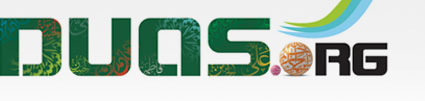 For any errors / comments please write to: duas.org@gmail.com 
Kindly recite Sūrat al-Fātiḥah for Marhumeen of all those who have worked towards making this small work possible.